>>Slide 1 Independent Living Research Utilization
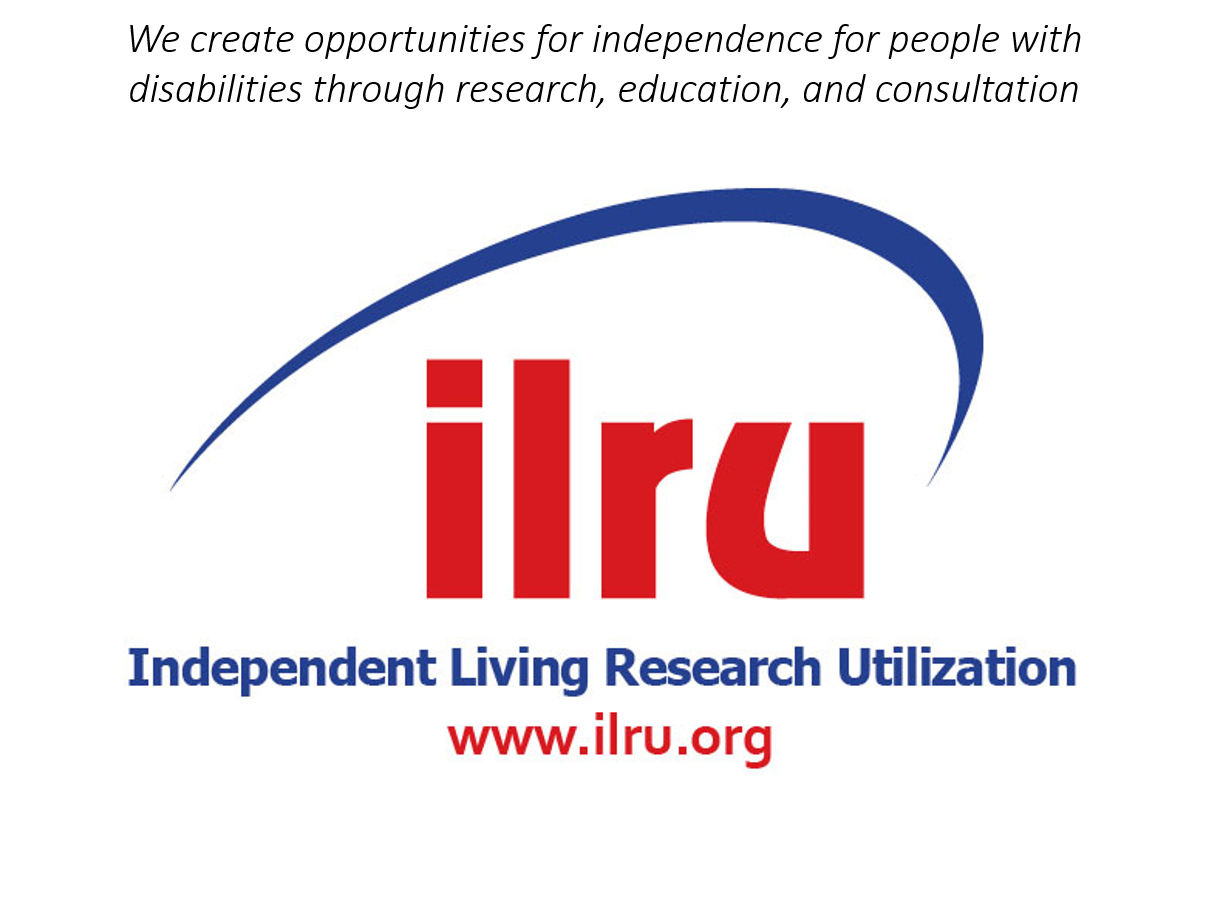 1
>>Slide 2 Welcome and Housekeeping
CART Captioning & ASL Interpreters are available.
We will have audience Q&A today.  You may submit a question through: 
Zoom Q&A Tab
Phone callers only may press *9 on their keypad
Submit questions anytime, but we will wait for our Q&A break to address them.
Please fill out the evaluation after today’s event.
2
>>Slide 3IL-NET Biennial IL Virtual InstituteHow Consumer Control and Diversity, Equity, and Inclusion (DEI) Advance Leadership of People with DisabilitiesPresenters:Richard PettyBonnie O’Day, Ph.D. Dr. Linda GroomesBill HenningSeptember 7, 2022
3
>>Slide 4 Meet the Presenters
Richard Petty, Project Director, IL-NET National Training & Technical Assistance Center for Independent Living; ILRU Co-Director; former CIL Executive Director, Mainstream
Bonnie O’Day, Ph.D. – Former Director of the Boston Center for Independent Living, Southwest Center for Independent Living in Minnesota and the Endependence Center in Hampton Roads, Virginia
Dr. Linda Groomes, President & CEO of Achieving My Purpose. As a DEI consultant, she has directed diversity efforts for major corporations, educational institutions, government entities, and nonprofit organizations. 
Bill Henning – Executive Director, Boston Center for Independence
4
>>Slide 5Richard Petty, Project Director, IL-NET National Training & Technical Assistance Center for Independent Living
5
>>Slide 6 What You Will Learn
Describe how consumer control became important for people with disabilities in their direction of their own lives and for them as leaders.
Describe how CILs can align their practices for more diverse, equitable, and inclusive programs. 
Describe how CILs can advance leadership through consumer control and DEI.
6
>>Slide 7 Importance of Consumer Control and Disability-Led Organizations
Why consumer control and disability-led organizations were needed
Example―Ed Roberts
A person with significant physical disabilities
Considered not feasible for rehabilitation by State rehabilitation agency
Later became head of that agency
7
>>Slide 8Homework Assignment
View Ed Roberts on 60 Minutes with Harry Reasoner https://www.youtube.com/watch?v=ZxidR5SZXxA
Listen to what Roberts says about how little people believed people with disabilities could achieve.
Listen for what Roberts said about how we must serve and act as role models.
All this points to our great need for disability community leadership.
Up Next: Dr. Bonnie O’Day
Her presentation of why consumer control was needed and how it began.
Examples of how she helped others to develop leadership skills in her role as a CIL director.
8
>>Slide 9Bonnie O’Day, Ph.D.Former Director, Boston Center for Independent Living, Southwest Center for Independent Living and the Endependence Center
9
>>Slide 10 Foundations of the IL Movement
IL based on several 1960s movements

Deinstitutionalization
Demedicalization
Self-Help
Consumerism
Civil Rights
Independent Living Principles

Community-Based
Cross-Disability
Peer Support
Consumer Control
Advocacy
10
>>Slide 11Medical Model of Disability
Impairment can be ameliorated through medical and professional intervention
Experts on all aspects of disability and arbiters of decisions about us
Disability is solely a biological phenomenon; the disability and the person are synonymous
The impairment itself, not discrimination, is the cause of all our problems
Does not address our long-term needs because we seek only a cure..
11
>>Slide 12Consumer Control: Central to Our Movement
At the individual level:
We as individuals control the services and supports we need.
We speak for ourselves―family members or service providers don’t speak for us.

At the organizational level:
We form and participate in our own advocacy groups.
We decide what issues are most important to us― transportation, housing, employment.
12
>>Slide 13Consumer Control: At the CIL Level
Consumers decide what services they will receive from the CIL.
People with Disabilities (PWD) support each other through peer support.
Consumers help to determine what services CILs provide and what the advocacy issues should be.
Majority of board and staff must be people with disabilities.
This consumer control promotes leadership!
13
>>Slide 14Consumer Control Advances Leadership
Your most important role as a staff or board member is to enable PWD to take leadership positions.
Allow consumers to speak publicly about the services and advocacy they receive from the Center.
Promote consumers, staff & board members to serve on and chair policy making and advisory boards.
Ensure that your board and staff reflect the population your Center serves, including people of color.
Set your own goals for career advancement.
Enable a PWD to replace you as you move on in your career.
14
>>Slide 15Dr. Linda Groomes, President & CEOAchieving my Purpose
15
>>Slide 16Key Elements for Authentic DEI Change
Know your “Why”
Strong commitment and support of the Board Chair and CEO
Set the tone
Walk the talk
Actively participate 
Long term Commitment
Cultural Change (Transformative not transactional)
Requires time, energy and money 
Expect discomfort and some resistance
Set Measurable criteria
Determine the organization’s readiness
16
>>Slide 17 DEI Process
Assess your current state
Mission and values
Programs and Clients served
Governance
Internal Policies and Practices
Donor Cultivation
Develop initiatives aligned with your strategic plan
Determine an implementation/roadmap
Including:
		 Education and Training
		 Communication Plan
Evaluation
17
>>Slide 18Bill Henning, Executive DirectorBoston Center for Independent Living (BCIL)
18
>>Slide 19 Consumer Control as Reflected in Leadership
Not having every staff and public-facing message come from the director—even if the individual is a true representative of the community—because that centers all things in one spot in contradiction of consumer control.
It is consciously delegating responsibility and letting those best representative of an issue take the lead—and not only respecting this but facilitating it!
The more spokespersons, meeting and event facilitators, and decision makers that a center has, the better.
19
>>Slide 20 Consumer Control and DEI are Not‒
Just an outreach table.
Just having a DEI officer.
Just noting MLK Day and the ADA anniversary.
Just adding that you’re an affirmative employer to your job ads.
Just issuing messages stating a commitment to diversity.
20
>>Slide 21 BCIL examples
Antiracism committee efforts: profiles, trainings, dialogues, outreach, inclusion that is of, by, and for BIPOC persons—and everyone else!
Consumer voice in advocacy: giving prominence to consumers in media appearances, interactions with elected officials, at public hearings, as possible. Staff lays back and consumers represent the issues; absent this, the optimum is staff with disabilities most knowledgeable on an issue or concern leading. Recent examples include: remote work advocacy; wheelchair repairs advocacy; health care activism.
21
>>Slide 22Evaluation Survey
We appreciate your feedback! Look for the link in the Chat for your convenience as we approach the end of the presentation. 

https://uthtmc.az1.qualtrics.com/jfe/form/SV_eRPhdI6cRdfhv2S
22
>>Slide 23Questions & Discussion
23
>>Slide 24Contact your presenters
Dr. Linda Groomes – lgroomes@achievingmypurpose.org
Bill Henning – bhenning@bostoncil.org
Bonnie O’Day – bonnoday@gmail.com
Richard Petty – rpetty@bcm.edu
24
>>Slide 25Final Questions and Evaluation Survey
Any final questions?
Directly following the webinar, you will see a short evaluation survey to complete on your screen. We appreciate your feedback!

https://uthtmc.az1.qualtrics.com/jfe/form/SV_eRPhdI6cRdfhv2S
25
>> Slide 26IL-NET Attribution
The IL-NET is supported by grant numbers 90ILTA0002 and 90ISTA0002 from the U.S. Administration for Community Living, Department of Health and Human Services, Washington, D.C. 20201. Grantees undertaking projects under government sponsorship are encouraged to express freely their findings and conclusions. Points of view or opinions do not, therefore, necessarily represent official Administration for Community Living policy.
26